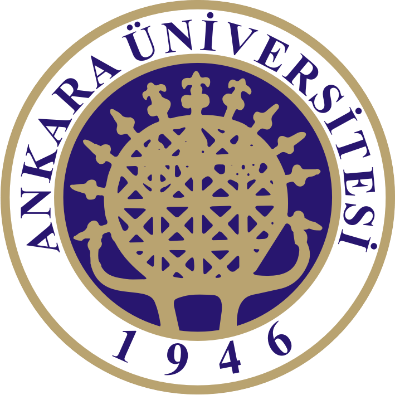 801300715960 
NÜKLEİK ASİT
METABOLİZMASI-I
RNA METABOLİZMASI
Prof. Dr. Emel EMREGÜL
Ankara Üniversitesi
Kimya Bölümü
Ribozomal RNA’lar
Hem prokaryot hem de ökaryot hücrelerinin ribozomal RNAları, preribozomal RNA veya pre-rRNA denilen uzun öncüllerden oluşturulur.
rRNA ve tRNA İşlenmesi
Hem prokaryot hem de ökaryot hücrelerinin ribozomal RNAları, preribozomal RNA veya pre-rRNA denilen uzun öncüllerden oluşturulur. 

Bakterilerde, 16S, 23S ve 5 S rRNAlar (ve bazı tRNAlar), ortalama 6,500 nükleotitten oluşan tek bir 30S RNA öncülünden yapılır. 

30S öncülünün her iki ucundaki ve rRNAlar arasındaki RNA işlenme sırasında çıkartılır.
RNA-BAĞIMLI RNA VE DNA SENTEZİ
Nükleik asit sentezinde bazı enzimler RNA kalıbını kullanır. 

Bu enzimlerin RNA virüsleri gibi çok önemli bir istisnanın dışında, bilgiyi oluşturmada oldukça mütevazi görevleri vardır. 

RNA virüsleri birçok RNA-bağımlı polimerazın kaynağıdır.

RNA'nın kendini eşleme gerçekliği, eski merkezi dogma fikrinin değişmesine yol açmıştır.

RNA'nın kendini eşlemesine katılan enzimler, rekombinant DNA teknolojisinde kullanılan ve prebiyotik dönemlerde varolan kendini eşleyen moleküllerin doğasının araştırılmasında da kullanılan çok yararlı enzimlerdir.